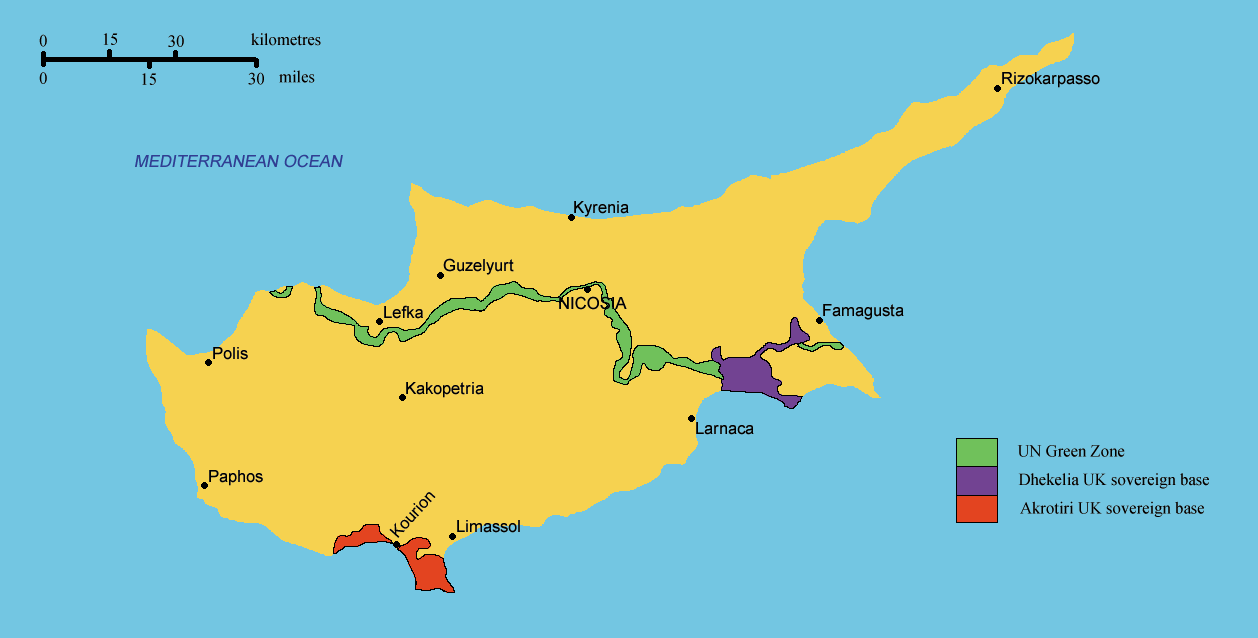 The Cyrpus Problem
The Cyprus Problem
Cyrpus- An Island in the Eastern Mediterranean

- At the Crossroads of Asia, Africa and Europe

Island is 150 miles long from east to west and 100 miles north to south

The coastline is central to the tourist industry

Nicosia is the capital and largest city

Differs in culture and religion between North and South
History
Strategic importance- Ruled by different Empires

Part of Ottoman Empire until 157118th century

British Rule from 1878 -1960

Independence in 1960 – Archbishop Makarious as President
The Conflict
Greeks wanted ‘Enosis’/ Turks wanted ‘Taksim’
Greeks and Turks argue about Constitution

1963 Fighting broke out – People Killed on both sides

1964 – The British intervened, UN peacekeeping force sent

However, UN could do little / Green Line Drawn
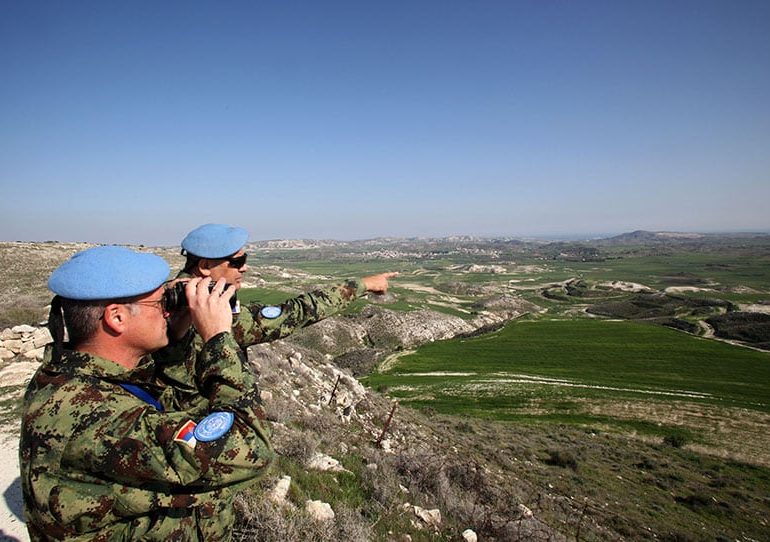 The Conflict broadens
Makarious suggests amendments to constitution/ Turks reject it

1974- Greece coup d’eteta, ousted Makarious

Turkey feared ‘Enosis’ as imminent

1974- Turkish forces captured 40 % of Northern Cyprus
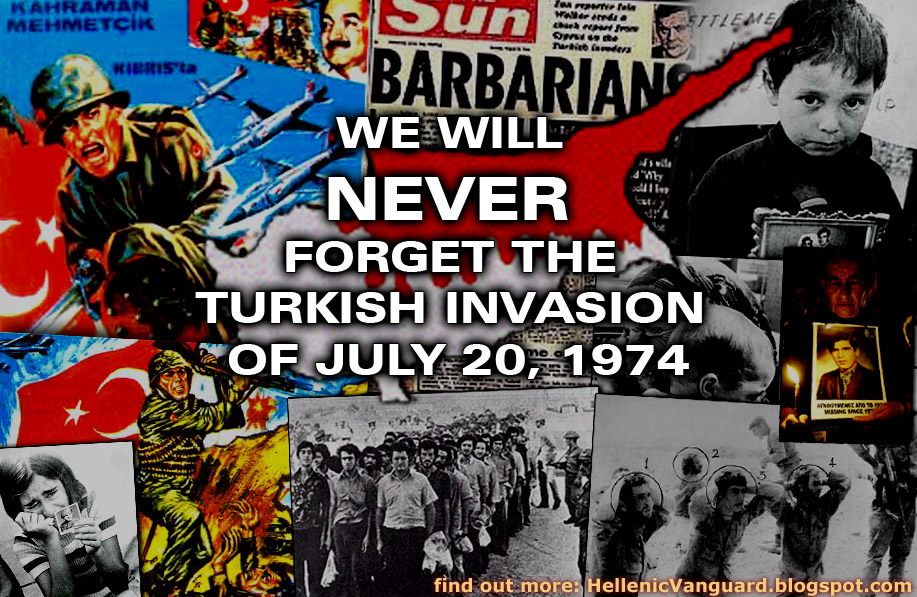 Turkish settlers descended/ 160,000 Greeks displaced

1983 – An independent Turkish State

Problem – land, ethnicity, nationalism, territorial and population exchange and religion

Greece helped Republic of Cyrpus/ Turrkey helps Northern Cyrpus
Republic of Cyrpus – member of UN/ E.U in 2004

Greek side, thriving economy- 2.4 m tourists each year

Northern Cyrpus- Defacto independence

Enemity between Greece and Turkey
Solutions
2003- Turkey relaxes travel restriction, 200,000 people crossed the Green line

Kofi Annan Plan- 2004- power sharing plan – right of return, gradual reduction of troops

Greeks rejected the deal, Turkish cyrpiots accepted deal inreferndum
One of Most intractable conflicts
A Bicommunal Federation

Turkey accept UN Resultions/ 	undivided sovereignty of Island

Frustrated generations of negotiators/ solution as elusive

People want a solution/ Compromise